Matthew 13	Introduction to the Parables of the KingdomPastor SamOctober 29, 2023
Scripture Reading
Introduction to the Parables of the Kingdom

Matthew 13:1-17
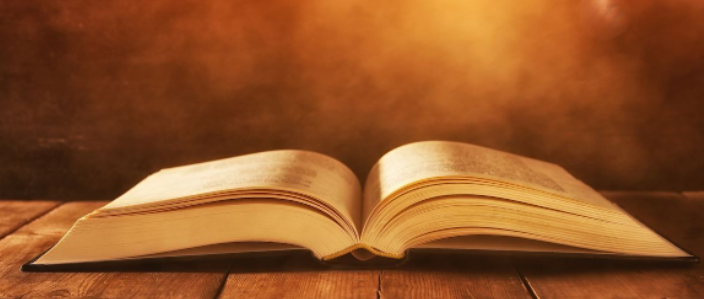 Key points made by Jesus…
Only the Elect/True Believers will be able to understand the Word of God.

The judgment for rejecting spiritual truth is increasing spiritual blindness.

Blessed are those are granted the ability to hear/understand God’s word. 

This was all part of God’s plan from the beginning, fulfillment of prophecy
To God be the glory!